Comitê Gestor de TIC(CGTIC)
NoVEMBRO/2012
Pauta da reunião – NOVEMBRO/2012
Portfólio de Projetos TIC
Gestão de Demandas
Portal CGTIC
Fatos Relevantes
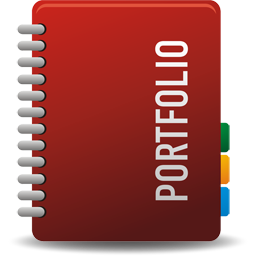 portfólio de tic
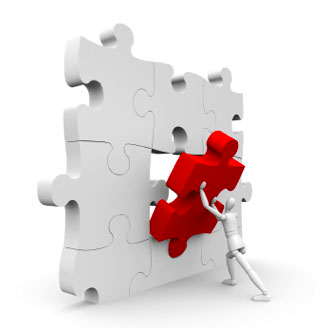 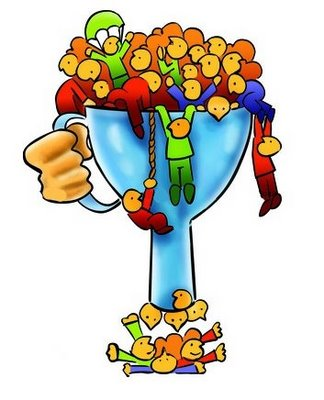 gestão de demandas
Processo de demanda
Critérios de priorização das demandas
Complexidade
Determinação Legal e da Administração
CNJ
CNJ
CNJ
CNJ
CNJ
Alta
Baixa
Sem determinação legal
Com determinação legal
Com determinação legal e com prazo
Prazo
Maior que 12 meses
De 3 a 12 meses
Menor que 3 meses
Impacto na Organização
0.
Sem impacto
Usuário Interno (área meio)
Usuário Interno (área fim)
Usuário Interno (todos)
Usuários Externos
Usuários Internos e Externos
Relevância Estratégica
Sem contribuição
Contribuição Indireta
Contribuição Direta
Situação de Implementação
0.
não iniciado
de 0% a 25% concluído
de 25% a 50% concluído
de 50% a 75% concluído
mais que 75% concluído
Retorno sobre o investimento
0.
Sem retorno financ. ou fluxo de trabalho
Foco no retorno financeiro
Foco na melhoria do fluxo de trabalho
Foco em ambos
Fonte: www.cnj.jus.br
Critérios de priorização das demandas
Critério
Peso
Fórmula
ITR = Índice Técnico de Relevância

ITR = (Critério 1 x peso +... + Critério 7 x peso) = Resultado / Soma dos pesos

0 <  ITR  <  5
Sistemas judiciais
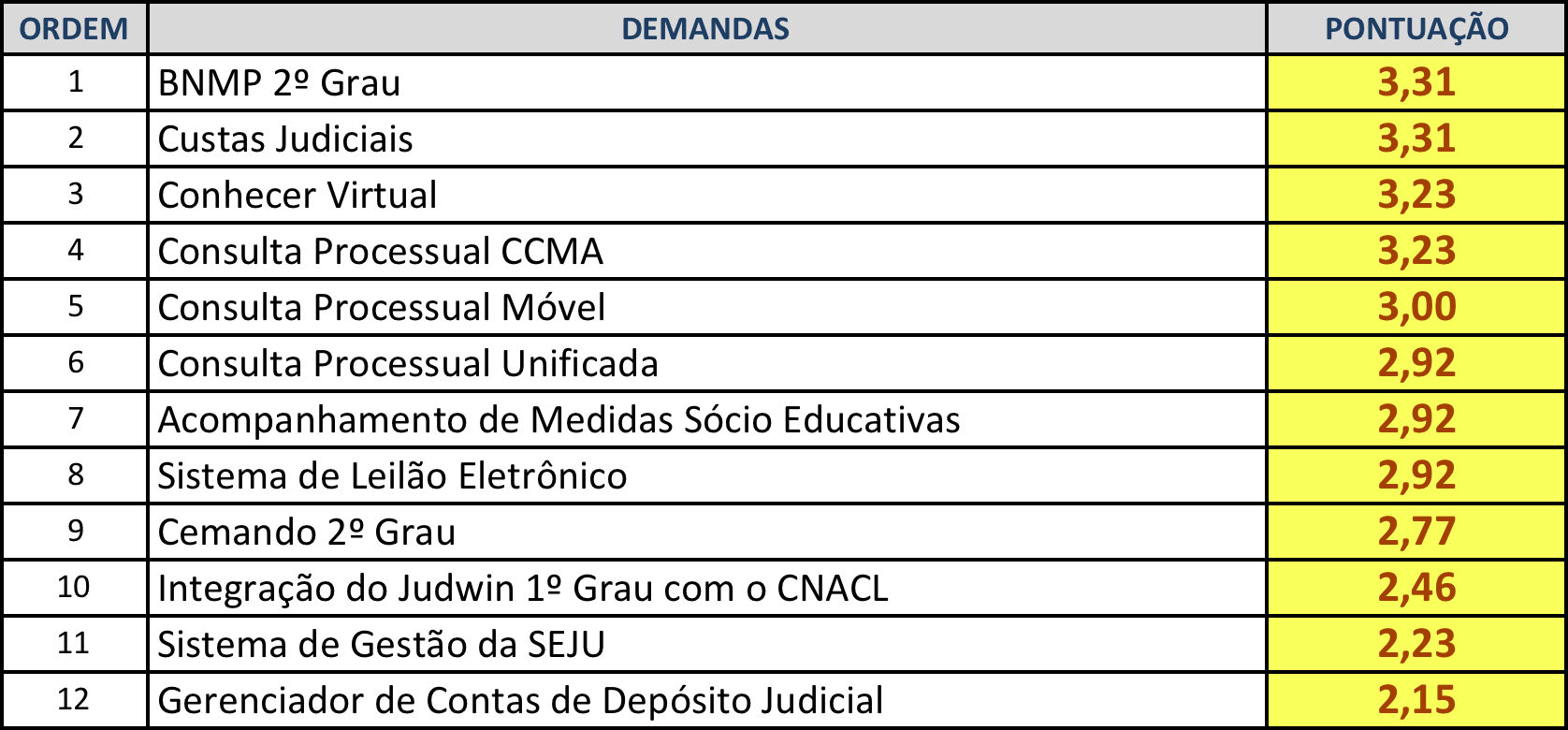 Sistemas administrativos
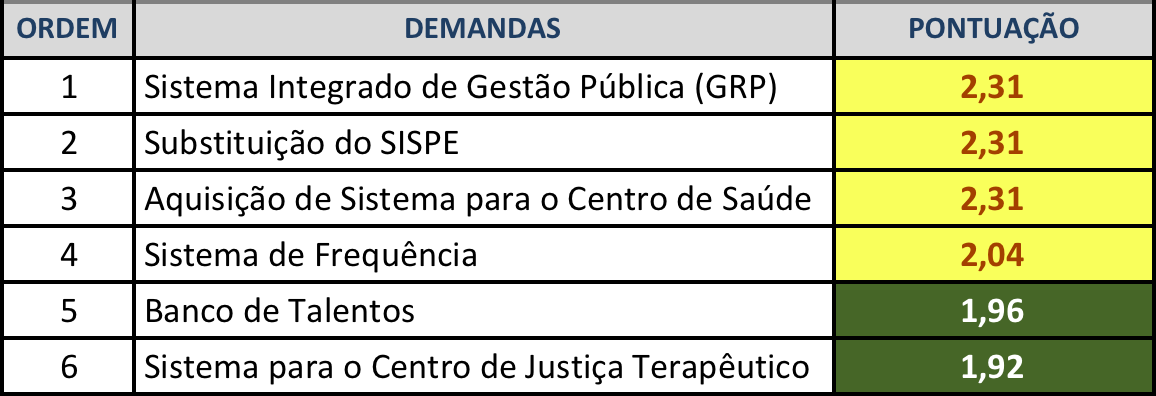 Gestão de conhecimento
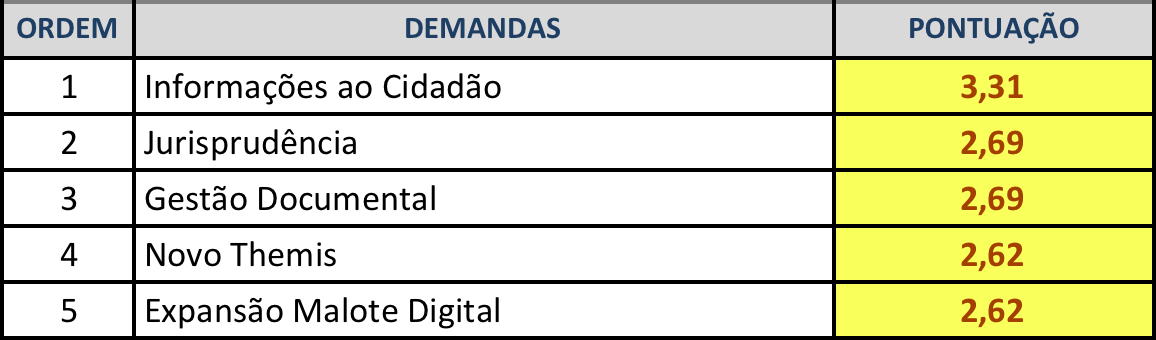 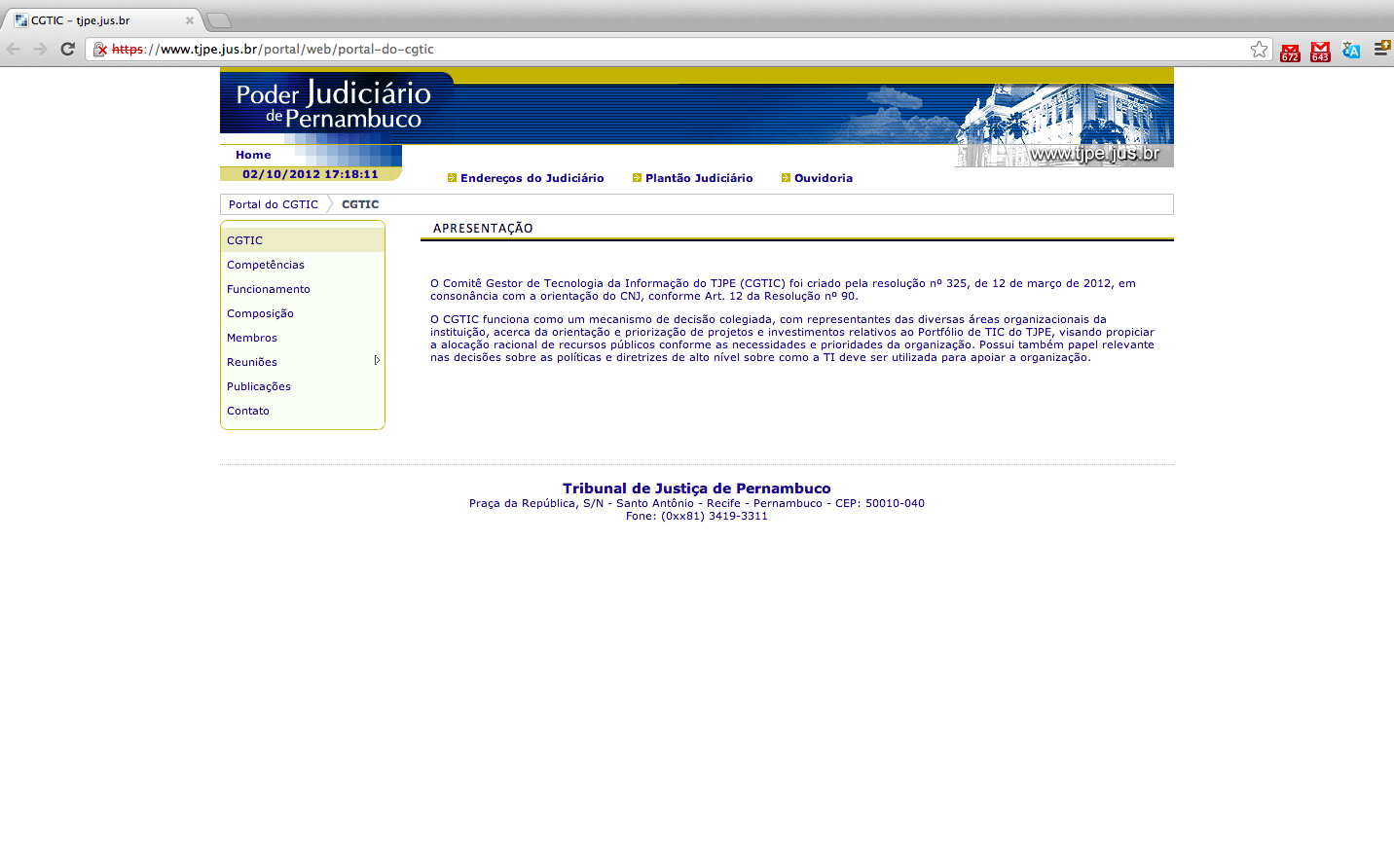 Portal cgtic
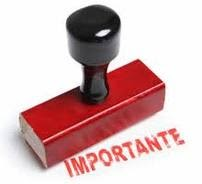 Fatos relevantes
Fatos relevantes
Rotatividade de servidores na SETIC
Julho/12 a Novembro/12: +15 profissionais
DISIS (70 profissionais)
10 exonerações (analistas e programadores)
Sendo 3 chefes de unidade, 3 líderes de projeto
Principais Projetos Afetados: 
PJe (3), Audiência Digital (4), BI (1), BNMP (1)
Expectativa de mais 3 exonerações em 2012
Fatos relevantes
Consulta Processual (Reclamação OAB)
Problemas de Segurança e Indisponibilidade dos Serviços SICASE, PJe, Antecedentes Criminais, Portal
Projeto: Consulta Processual para Advogados
Mudança na numeração telefônica
Redução de custos com a adesão ao projeto PE Conectado
Lançamento Política de Segurança (Fev/13)
Recomendação do Cerimonial (agenda de eventos)
Fatos relevantes
Palestrante no CONIP’2012







Matéria INFO Exame
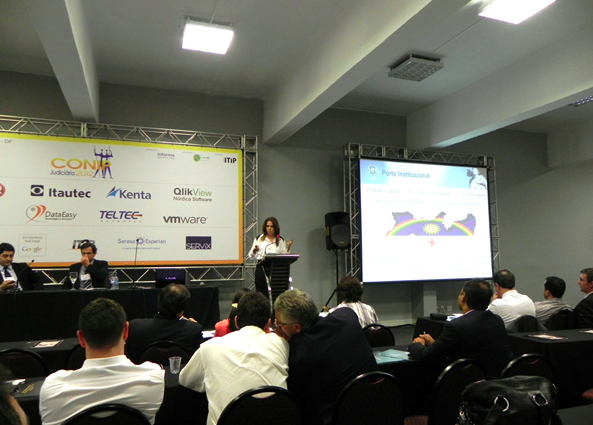 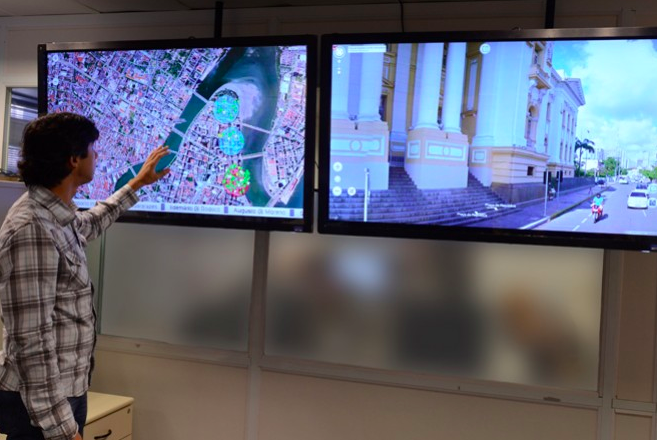